AGLÜTİNASYON TESTLERi
Aglütinasyon, uygun bir sıvı ortamda, partiküler formdaki antijenlerle antikorların
bağlandıktan sonra kompleksler oluşturarak bir arada kümelenmesidir. Bazı mikroorganizma
veya hücre tiplerine karşı bağışıklık kazandırılmış serumlarda meydana gelen antikorlar bu
mikroorganizma veya hücrelerle tekrar karşılaştığında onları, kümeler halinde birbirlerine
yapıştırarak yani aglütine ederek etkisiz kılar. Genellikle enfeksiyonlarda antikorlar birinci
haftadan sonra kanda görülmeye başlar.

Birçok hastalığın teşhisinde, kan gruplarının belirlenmesinde bu aglütinasyon
özelliğinden yararlanılır. Aglütinasyon testleri mikroskopta, tüpte ve lamda yapılır.
Aglütinan antikorlar, genel olarak IgM ve IgG karakterindedir.
Gruber-Widal Testi
 Amaç
Tifo‟lu hastanın serumunda oluşan antikor düzeyinin gösterilmesidir.
 Araç Gereçler
 Hasta serumu
 Antijenler (S. typhi O, S. typhi H, S. paratyphi BO, S. paratyphi BH, S.
paratyphi AO ve S. paratyphi AH)
 Fizyolojik tuzlu su (FTS)
 Deney tüpleri
 Pipetler
 Teknik
 Her tip antijen için 1/50, 1/100, 1/200, 1/400, 1/800, 1/1600 ve kontrol
tüpü hazırlanarak üstü yazılır.
 1/50 yazılı tüpe 1 ml, diğer tüplere 0. 5 ml fizyolojik tuzlu su konur.
 Ana dilüsyon tüpü için 9. 6 ml tuzlu su ve 0. 4 ml hasta serumu konur ve
karıştırılır.
 Her antijen tipinin 1/50 yazan ilk tüpüne, bu ana dilüsyon tüpünden 1‟er
ml dağıtılır.
1/50 yazan tüp pipetaj edilerek buradan 0. 5 ml alınıp 1/100 yazan tüpe 0.
5 ml aktarılır.
 Ana dilüsyon, bu tüpte pipetaj edilip diğer tüpe geçilerek seri dilüsyon
yapılır. 1/1600 yazan tüpte pipetaj yapıldıktan sonra 0. 5 ml dışarıya
atılır.

 Dilüsyon işlemi tamamlandıktan sonra her tip antijenden kendi dilüsyon tüplerinin tümüne ve kontrol tüpüne 1„er damla antijen damlatılarak karıştırılır.

 Tüpler, 37oC‟ de 4 saat inkübe edildikten sonra etüvden çıkartılarak bir
gece oda sıcaklığında inkübasyona devam edilir.
 inkübasyon süresinin (18- 24 saat) bitiminde test okunur. O
aglütinasyonu oda derecesinde, H aglütinasyonu etüvde inkübe edilirse
sonuç daha iyi olur.
Testin değerlendirilmesi
 Aglütinasyonun görüldüğü dilüsyon ve antijen tipleri pozitifliği
gösterdiği için kaydedilerek bildirilir.
 O aglütininlerin daha yüksek bulunması, hastalığın başlangıç dönemini
gösterir.
 O ve H aglütinin titresinin eşit veya H titresinin daha yüksek olması aktif
enfeksiyonu gösterir.
 H aglütinasyonunun yüksek titrede olması, geçirilmiş enfeksiyon veya
aşılanmış olduğunu gösterir.
 Gruber Widal testinin bir hafta ara ile tekrarlanması sırasında O ve H
titrelerinde görülecek bir kat veya daha fazla artış, tanı için önemlidir.
Brusella Tanısında Aglütinasyon Testleri
Wright Testi
 Amaç
Brusella hastalığının tanısını koymaktır.
 Araç Gereçler
 Hasta serumu (inaktive edilmiş serum)
 Brusella antijeni
 Serolojik tüpler
 Pipet
 FTS
 Teknik
 Kontrol tüpüyle birlikte 9 adet tüp hazırlanır.
 2. tüpten başlayarak tüplere 0,5 ml FTS konur.
 Ayrı bir tüpe 3,6 ml FTS ve 0,4 ml hasta serumu konur.
 Hazırlanan (FTS+hasta serumu) karışım 1/10 oranında seyreltilir.
 Seyreltilen hasta serumundan alınarak 1. tüpe 0,5 ml konur.
 Bu şekilde 1.tüpten 2.tüpe, 2. tüpten 8. tüpe kadar 0,5 ml aktarımlarla seri
seyreltme yapılarak hasta serumu dilüe edilir
 8. tüpten 0,5 ml alınarak atık kutusuna atılır.
 Kontrol tüpüne 0,5 ml FTS konur.  Kontrol tüpü dâhil tüm tüplere 0,5 ml Brucella antijeni ilave edilir. Bu şekilde seyreltme bir kat daha arttırılır.
 Tüpler çalkalanarak, 37oC‟de 2saat, bir gecede oda ısısında bekletilir.
  Sonuçlar okunur.
Testin değerlendirilmesi
Değeri 1/80 ve üzerinde çıkan sonuçlar pozitif olarak değerlendirilir.
iki (2)- Mercapto Ethanol Testi
 Amaç
Brusella hastalığının tanısını koymaktır.
 Kontrol tüpüyle birlikte 10 adet tüp hazırlanır. 
 1. tüpe 0,9 ml, diğerlerine 0,5 ml 0,05 M-2 Mercaptoethanol eriyiği ilave edilir. 
 1. tüpe hasta serumundan 0,1ml konur. 
 Başka bir pipetle birkaç kez pipetaj yapılarak karıştırılır. 
 Bu karışımdan 2. tüpten başlayarak sondan bir önceki tüpe kadar 0,5 ml ilave edilir. Bu tüpten 0,5 ml alınarak dışarı atılır.
 Bu şekilde serumun çift sulandırımları elde edilir.
 Kontrol tüpüne serum ilave edilmez. 
 Antijen süspansiyonu iyice karıştırıldıktan sonra kontrol tüpüyle birlikte tüm tüplere 0,5 ml antijen ilave edilir.
 Bu işlemle de tüplerdeki serum sulandırımları birer kat artar. 
 Tüpler çalkalanarak 37oC‟de 48 saat bekletilir. 
 Sonuçlar okunur.
 Testin değerlendirilmesi Sonuçların okunmasından önce antijen kontrol tüpünün aglütinasyon vermemiş olduğuna bakılır. Sonra diğer tüplere bakılarak üstteki sıvının berraklığı ve oluşan çöküntü derecesine göre 4+, 3+, 2+,1+ ve – olarak değerlendirilir, titreleriyle birlikte kaydedilir.
Rivanol (Diamino 6.9 Etoxy Acridin) Testi
 Amaç
Brusella hastalığının tanısını koymaktır.
Teknik
 Bir tüp içine 0,9 ml rivanol çözeltisi ve üzerine 0,3 ml hasta serumu konur.
 Oda ısısında 15 dakika bekletilir.
 Bekletildikten sonra 2000 rpm‟de 10 dakika santrifüj edilir.
 Aglütinasyon testi için üstteki saydam sıvıdan alınır.
 Serumun sulandırılması;
o 10 adet tüp alınır.
o 1.tüpe 0,1 ml,
o 2. tüpe 0,6 ml
o Diğer tüplere 0,5 ml FTS konur.
 1. ve 2. tüpe 0,4 ml rivanollu serum konur.
 Böylece serum, 1. tüpte 1/5, 2. tüpte 1/10 oranında sulandırılır.
 Başka bir pipetle 2.tüp karıştırıldıktan sonra 0,5 ml alınarak 3.tüpe
 ve bu şekilde tüpten tüpe 0,5 ml aktarımlarla serumun çift kat sulandırımı
yapılır.
 Kontrol tüpüne serum ilave edilmez.
 Antijen süspansiyonu iyice karıştırıldıktan sonra kontrol tüpüyle birlikte
tüm tüplere 0,5 ml antijen ilave edilir.
 Bu işlemle tüplerdeki serum sulandırımları birer kat artar.
 Tüpler çalkalanarak 37oC‟de 48 saat bekletilir.
 Sonuçlar okunur
Testin değerlendirilmesi
Sonuçların okunmasından önce antijen kontrol tüpünün aglütinasyon vermemiş olduğuna bakılır. Sonra diğer tüplere bakılarak üstteki sıvının berraklığı ve oluşan çöküntü
derecesine göre 4+, 3+, 2+,1+ ve – olarak değerlendirilir ve titreleriyle birlikte kaydedilir.
Rose Bengal Testi
 Amaç
Brucella abortus‟un tanısını koymaktır.
Teknik 
 Plak çukurlarından birine, 0.03 ml hasta serumu konur.
 Hasta serumunun üstüne 0,03 ml iyice karıştırılmış antijen konur
Bir kürdanla iyice karıştırılarak 1,5 cm çaplı bir alana yayılır
 Elde ya da bir rotatorda dairevi hareketler yaparak 4 dakika çevrilir
 Süre sonunda sonuçlar okunur
Testin değerlendirilmesi 
 Sonuçta iri tanecikli çökeltiler (aglütinasyon) oluşmuşsa; pozitif, 
 ince tanecikli çökelti oluşmuşsa; kuşkulu, 
 Homojen görüntü oluşmuşsa; negatif olarak değerlendirilir.
COOMBS Testi
 Amaç
Aglütinasyon blokajının ortaya çıkarılmasıdır.
Teknik 
 10 adet tüp spora yerleştirilir
 1. tüpe 0,9 ml, diğerlerine 0,5‟er ml FTS ilave edilir
 1. tüpe hasta serumundan 0,1ml konur
 Başka bir pipetle pipetaj yapılıp karıştırıldıktan sonra bu tüpten 0,5 ml alınarak 2.tüpe aktarılır.
 Bu işlem, 2. tüpten 3. tüpe ve bu şekilde sondan bir önceki tüpe kadar tüpten tüpe 0,5‟er ml ilave edilir. Bu tüpten 0,5 ml dışarı atılır
 Son tüpe serum ilave edilmez (antijen kontrol tüpü). 
 Serumun çift sulandırımları elde edilir.
  Antijen süspansiyonu iyice karıştırıldıktan sonra tüm tüplere (son tüp dahil) 0,5 ml ilave edilir.
  Bu işlemle tüplerdeki serum sulandırımları birer kat artar. 
 Tüpler çalkalanarak karıştırılır.
  24 saat 37oC‟de bekletildikten sonra aglütinasyon olup olmadığına bakılır. Olumlu bulunan tüpler not edilir ve deneyden çıkarılır. 
 Aglütinasyon vermeyen tüm tüpler, 2000rpm‟de 20 dakika santrifüj edilerek bakteriler çöktürülür.
 Üstteki sıvı dökülür.
 Her tüpe yeniden bir miktar FTS konur.
 Ayrı pipetlerle FTS çekip bırakmakla karıştırılır.
 Tekrar santrifüj edilir.
 Aynı işlem üç kez tekrar edilerek bakteriler yıkanır.
 Her tüpe 0,45 ml tuzlu su eklenir. Çalkalanarak yeniden süspanse edilir.
 insan anti globulin (Coombs) serumu, titresinden 10 kat daha yoğun
olarak tuzlu su ile sulandırılır.
 Hazırlanan sulandırımdan her tüpe 0,05 ml ilave edilerek karıştırılır.
 Coombs serumu tüplere eklendiği zaman, tüpteki 0,45 ml süspansiyon ile karışarak 1/10 oranında sulanır. 
 37oC‟de 24 saat bekletilir. 
 Sonuç okunur. 
 Testin değerlendirilmesi Diğer testlerdeki gibi aglütinasyon olup olmadığına bakılır.
Slayt ile ASO Testi
 Amaç
Slâyt üzerinde aglütinasyon yöntemi ile ASO düzeyini ölçmektir.
 Teknik 
 Tüm reaktifler ve numune, oda sıcaklığına getirilip kullanmadan önce iyice karıştırılır. 
 Slâyt üzerine bir damla serum damlatılır. 
 Serum üzerine bir damla ASO-Latex antijeni ekleyip cam bagetle iyice karıştırılır.
  Slâyt, iki dakika boyunca hafif dairesel hareketlerle sallanır ve güçlü bir ışık altında aglütinasyon izlenir. 
 Pozitif ve negatif kontrol serumları da aynı işleme tabi tutulur.
 Testin değerlendirilmesi
  Aglütinasyon görülmesi, pozitif sonucu verir. Pozitif sonuç; numune içerisindeki ASO konsantrasyonunun 200 IU/ml‟ye eşit veya bu orandan daha fazla (normalden yüksek) olduğunu gösterir. 
 Aglütinasyon görülmemesi, negatif sonucu verir. Negatif sonuç, numune içerisindeki ASO seviyesinin 200 IU/ml‟den az (normal seviyede) olduğunu gösterir.
Slâyt ile CRP Testi
CRP‟nin araştırılması için anti CRP serumunun gama globulinleri ile yüklenmiş lateks
parçacıklarını ayıraç olarak kullanarak ve hasta serumu ile oluşan parçacık aglütinasyonunun
değerlendirilmesi suretiyle yapılan uygulamalar daha yaygın kullanılmaktadır.
 Amaç
Slâyt üzerinde aglütinasyon yöntemi ile CRP düzeyini ölçmektir.
 Teknik
 Tüm reaktifler ve numune, oda sıcaklığına getirilip kullanmadan önce
iyice karıştırılır.
 Slâyt üzerine bir damla serum damlatılır.
 Serum üzerine bir damla CRP-Latex antijeni ekleyip cam bagetle iyice
karıştırılır.
 Slâyt, iki dakika boyunca hafif dairesel hareketlerle sallanır ve
aglütinasyon izlenir.
 Pozitif ve negatif kontrol serumları da aynı işleme tabi tutulur.
 Testin değerlendirilmesi
 Aglütinasyon görülmesi, pozitif sonucu verir. Pozitif sonuç; numune
içerisindeki CRP konsantrasyonunun 0.6 mg/dl‟ye eşit veya bu orandan
daha fazla (normalden yüksek) olduğunu gösterir.
 Aglütinasyon görülmemesi, negatif sonucu verir. Negatif sonuç, numune
içerisindeki CRP konsantrasyonunun 0.6 mg/dl‟den az (normal seviyede)
olduğunu gösterir.
Latex Aglütinasyonu ile RF Testi
 Amaç
Primer kronik poliartrit ve akut poliartritin ayırıcı tanısını koymaktır.
 Teknik
 Hasta serumu inaktive edildikten sonra tampon eriyiği ile 1/20 oranında
sulandırılır (1 damla serum, 19 damla tamponlu eriyik)
 Normal insan serumu da aynı şekilde sulandırılır.
 Temiz bir lam veya plak üzerine bir damla hasta serumu ve ayrı bir yere
de normal insan serumu damlatılır ( her ikisi de 1/20 oranında
sulandırılmış)
 Tüm serumların üzerine birer damla lateks süspansiyonu damlatılarak ayrı kürdanlarla karıştırılır. Yaklaşık 1,5 cm çapında bir alana yaydırılır.
 Karıştırılırken kümeleşme olup olmadığına bakılır. Serumların değişik sulandırımları (1/20, 1/40, 1/80) yapılarak deney titrimetrik(dilüsyonlu) olarak da uygulanabilir.
 Testin değerlendirilmesi Kümeleşmenin derecesine göre 4+, 3+, 2+, 1+ ve olumsuz olarak değerlendirilir.
Hemaglütinasyon Testleri
Paul-Bunnel Testi
 Amaç
Enfeksiyöz mononucleoz tanısını koymaktır,
 Testin değerlendirilmesi
 Aglütinasyon vermeyen tüplerde eritrositler tüp dibinde yoğun, düzenli
kenarlı düğmeye benzer şekilde toplanır.
 Aglütinasyon olumlu tüplerde eritrositler tüp dibinde düzensiz, daha çok
tüp dibi kenarlarına yaygın kitleler oluşturur.
 Aglütinasyonlar 4+ ile olumsuz arasındaki değerlerle değerlendirilerek
kaydedilir.
 2+ değerinde olumlu sonuç veren son sulandırım, incelenmekte olan
serumun heterofil antikor titresini verir.
 Titreleri 1/256 ve daha yüksek bulunan serumlar, enfeksiyoz
mononükleoz için olumlu kabul edilir. Bu titre içerisinde normal, varsa at
serumuna karşı oluşmuş ve enfeksiyoz mononükleoz nedeniyle ortaya
çıkmış antikorların titresi toplamları olduğundan ancak yüksek titrelerin
tanıya yardımcı olma değeri vardır.
 Teknik
 inaktive hasta serumu bir tüpte FTS ile 1/8 oranında sulandırılır (0,5ml
serum+ 3,5ml tuzlu su)
 Sekiz adet tüp hazırlanır.
 ikinciden başlayarak tüm tüplere 0,5ml FTS konur
 Birinci ve ikinci tüplere 1/8 sulandırılmış serumdan 0,5ml ilave edilir.
 Başka bir pipetle ikinciden başlayarak yedinci tüpe kadar ve her defasında birkaç kez emip bırakmak suretiyle karıştırarak tüpten tüpe 0,5‟şer ml aktarılır.  Bu şekilde serumun 1/8, 1/16…1/512 sulandırımları elde edilir  Sekizinci tüpe serum ilave edilmez. Bu, eritrosit kontrol tüpüdür.
 Tüm tüplere koyun eritrositi süspansiyonundan 0,5ml ilave edilir
 Bu ilaveyle serumun sulandırımları her tüpte bir kat artar.  Tüpler çalkalanır. 
 37OC‟lik su banyosunda bir saat bekletilir.  Sonuçlar okunur.
Soğuk Aglütinasyon Testi
 Amaç
Mycoplasma pnömonisinin tanısını koymaktır.
 Teknik
 Sekiz adet tüp alınır.
 Birinci tüpe 0,8 diğerlerine 0,5ml FTS konur.
 Birinci tüpe 0,2ml hasta serumu ilave edilerek 1/10 sulandırılır.
 Pipetle iyice karıştırılarak tüpten tüpe 0,5 ml aktarmalarla serumun çift
kat sulandırımı elde edilir.
 Yedinci tüpten 0,5ml dışarı atılır.
 Son tüpe serum konmaz, (kontrol tüpü)
 Tüm tüplere, %2‟lik eritrosit süspansiyonundan 0,5ml ilave edilir
 Her tüpteki serum bir kat daha sulandırılmış olur.
 Çalkalanarak karıştırılır.
 Bir gece +4 derecede bekletildikten sonra çıkarılır ve ısınmadan okunur.
 Testin değerlendirilmesi
 Hemaglütinasyon dereceleri saptanır. ++ olumlu sonuç vermiş olan
tüpteki titre serumun soğuk aglütinasyon titresidir.
 Elde edilen 1/4 ve daha yüksek sonuçlar anlamlı olup bir iki hafta sonra
test yenilendiğinde, titrenin artmasının değeri büyüktür.
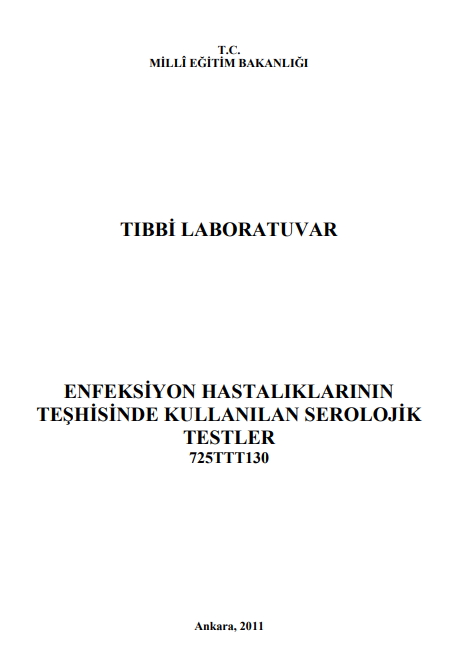